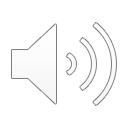 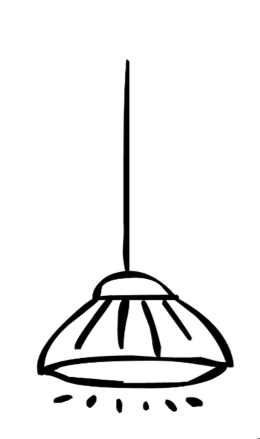 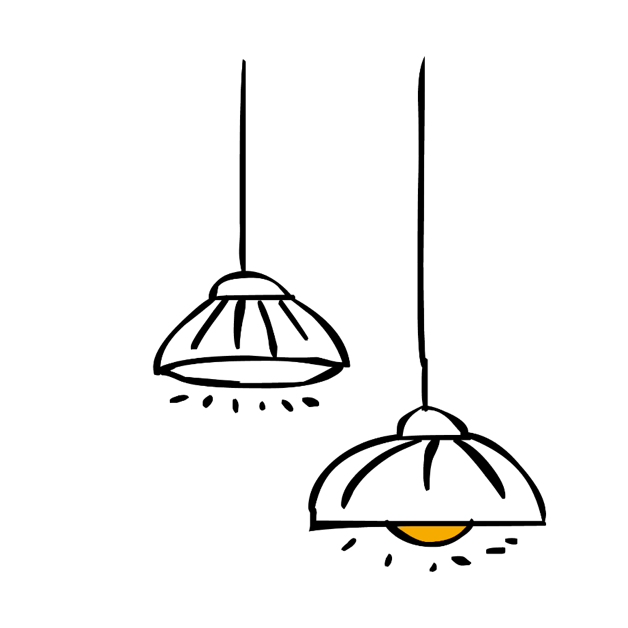 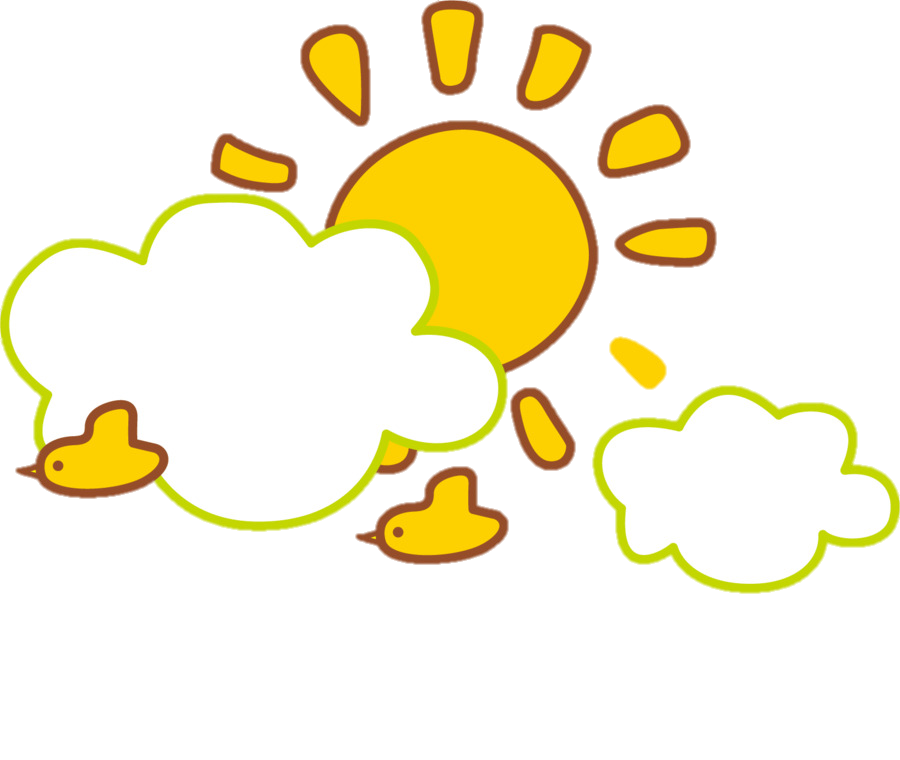 KÉO CO
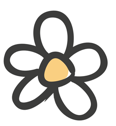 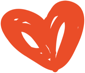 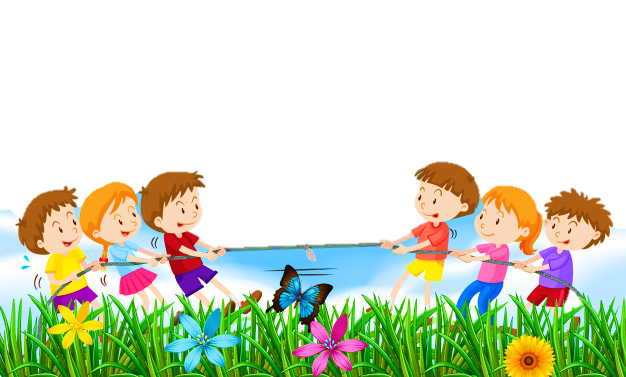 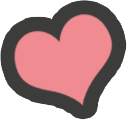 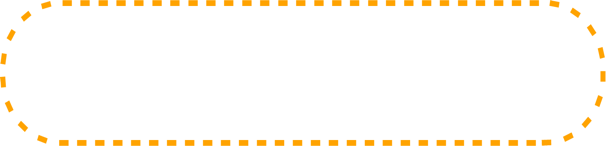 Chính tả 4
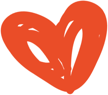 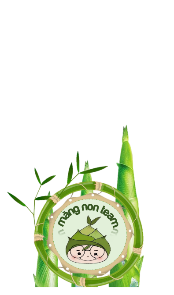 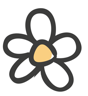 NỘI DUNG BÀI HỌC
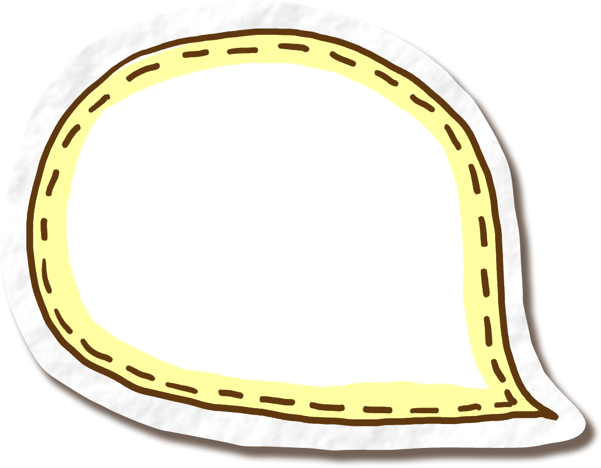 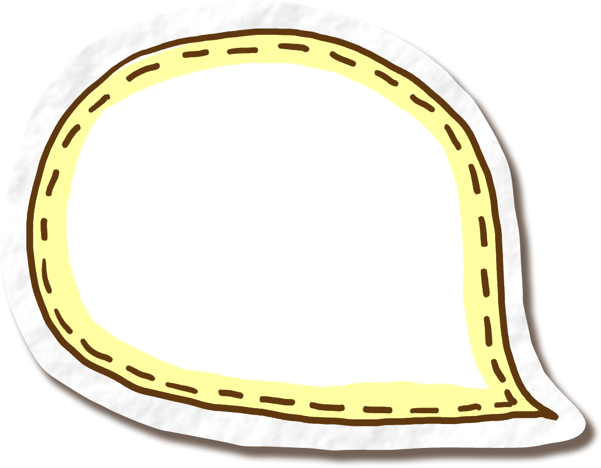 BÀI TẬP 
CHÍNH TẢ
NGHE 
VIẾT
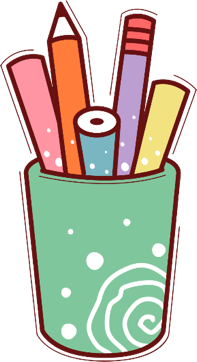 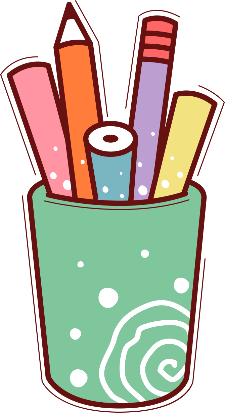 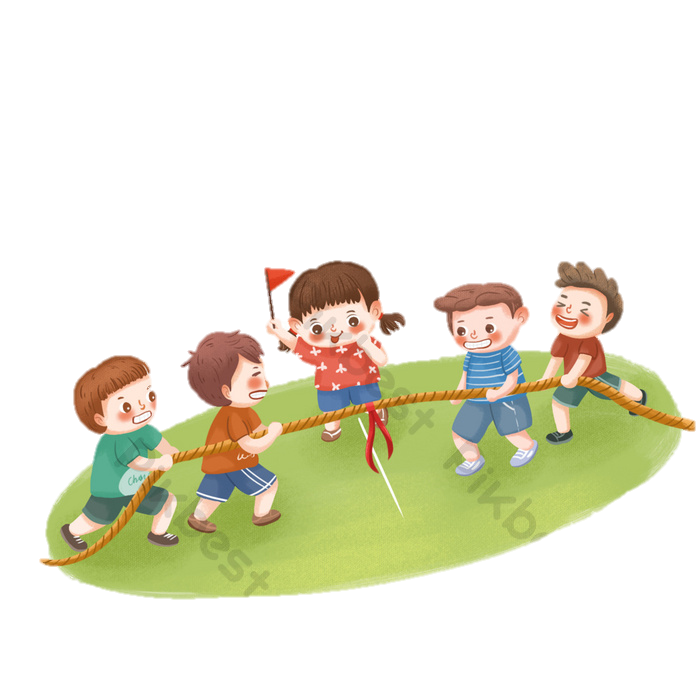 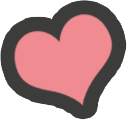 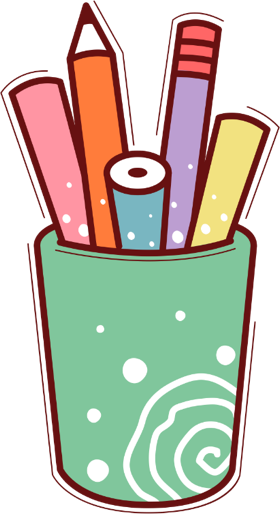 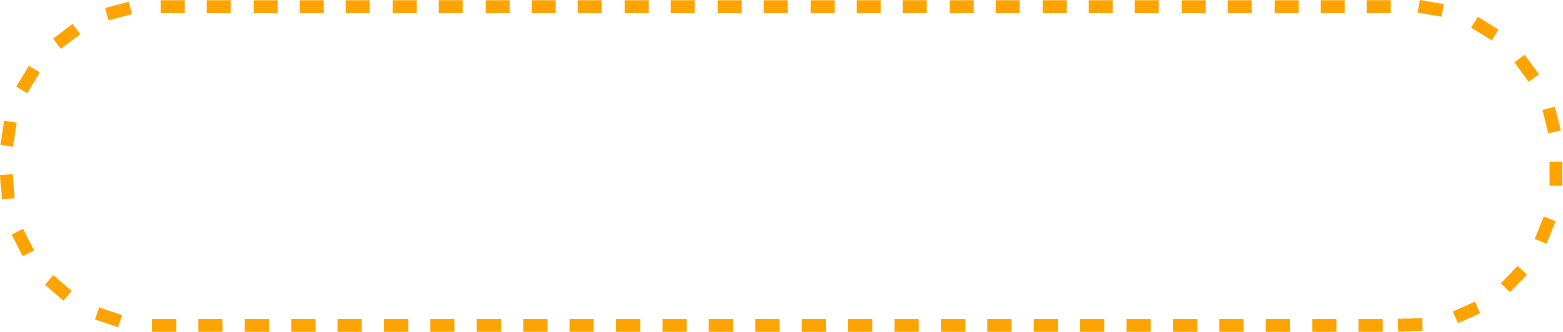 NGHE VIẾT CHÍNH TẢ
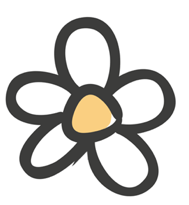 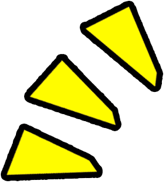 Chính tả: Kéo co
Hội làng Hữu Trấp thuộc huyện Quế Võ, tỉnh Bắc Ninh thường tổ chức thi kéo co giữa nam và nữ. Có năm bên nam thắng, có năm bên nữ thắng. Nhưng dù bên nào thắng thì cuộc thi cũng rất là vui. Vui ở sự ganh đua, vui ở những tiếng hò reo khuyến khích của người xem hội.
	Làng Tích Sơn thuộc thị xã Vĩnh Yên, tỉnh Vĩnh Phúc lại có tục thi kéo co giữa trai tráng hai giáp trong làng. Số người của mỗi bên không hạn chế. Nhiều khi, có giáp thua keo đầu, tới keo thứ hai, đàn ông trong giáp kéo đến đông hơn, thế là chuyển bại thành thắng.
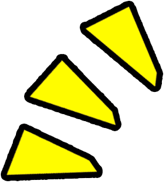 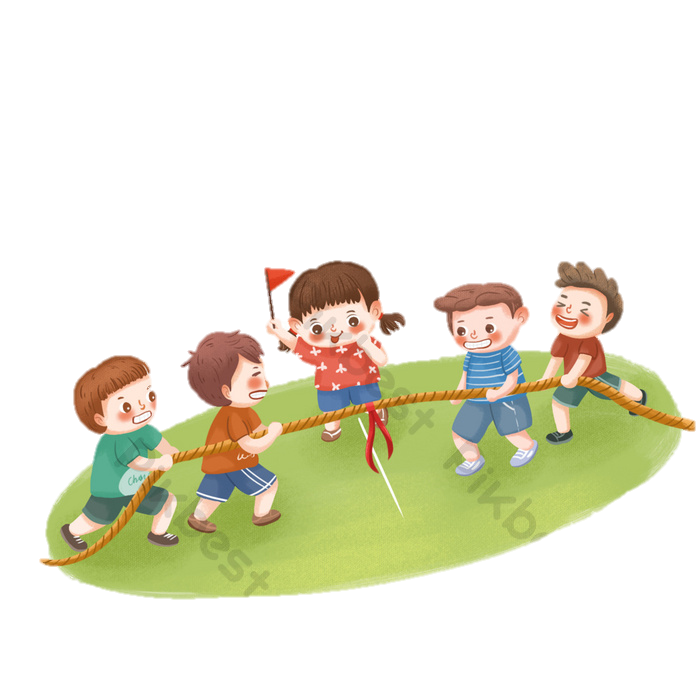 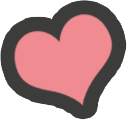 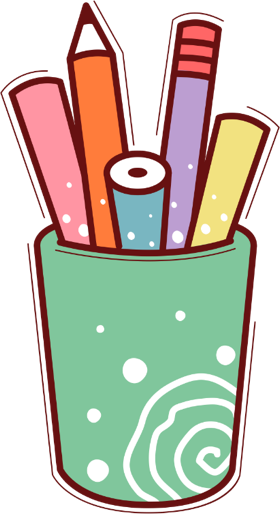 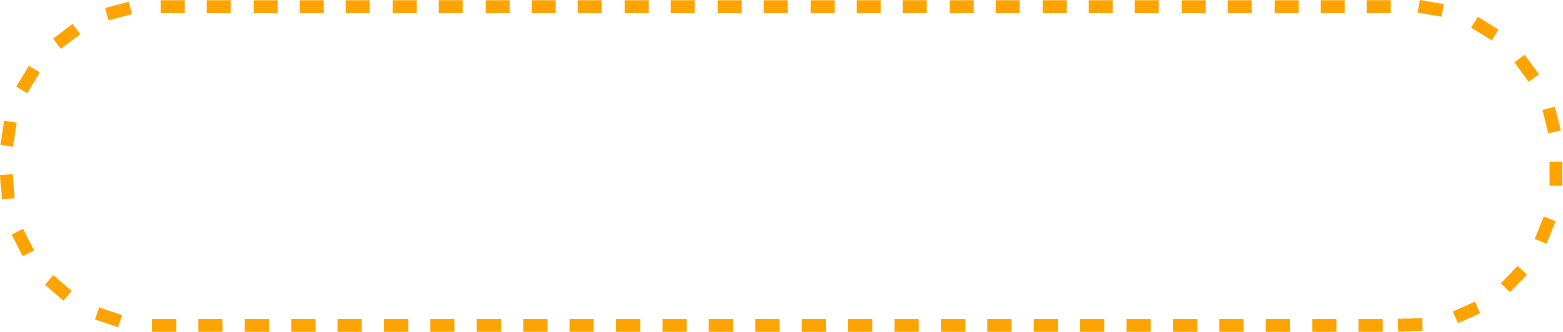 Luyện viết từ khó
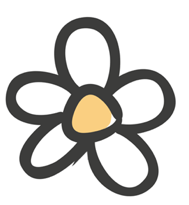 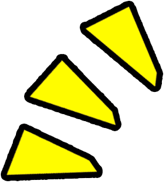 Chính tả: Kéo co
Hội làng Hữu Trấp thuộc huyện Quế Võ, tỉnh Bắc Ninh thường tổ chức thi kéo co giữa nam và nữ. Có năm bên nam thắng, có năm bên nữ thắng. Nhưng dù bên nào thắng thì cuộc thi cũng rất là vui. Vui ở sự ganh đua, vui ở những tiếng hò reo khuyến khích của người xem hội.
	Làng Tích Sơn thuộc thị xã Vĩnh Yên, tỉnh Vĩnh Phúc lại có tục thi kéo co giữa trai tráng hai giáp trong làng. Số người của mỗi bên không hạn chế. Nhiều khi, có giáp thua keo đầu, tới keo thứ hai, đàn ông trong giáp kéo đến đông hơn, thế là chuyển bại thành thắng.
Hội làng Hữu Trấp thuộc huyện Quế Võ, tỉnh Bắc Ninh thường tổ chức thi kéo co giữa nam và nữ. Có năm bên nam thắng, có năm bên nữ thắng. Nhưng dù bên nào thắng thì cuộc thi cũng rất là vui. Vui ở sự ganh đua, vui ở những tiếng hò reo khuyến khích của người xem hội.
	Làng Tích Sơn thuộc thị xã Vĩnh Yên, tỉnh Vĩnh Phúc lại có tục thi kéo co giữa trai tráng hai giáp trong làng. Số người của mỗi bên không hạn chế. Nhiều khi, có giáp thua keo đầu, tới keo thứ hai, đàn ông trong giáp kéo đến đông hơn, thế là chuyển bại thành thắng.
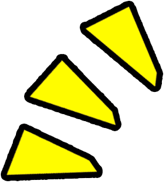 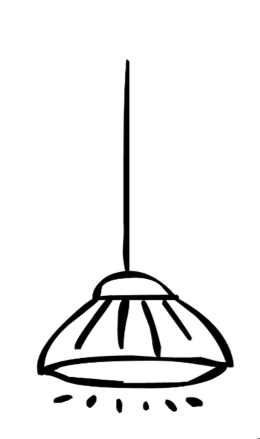 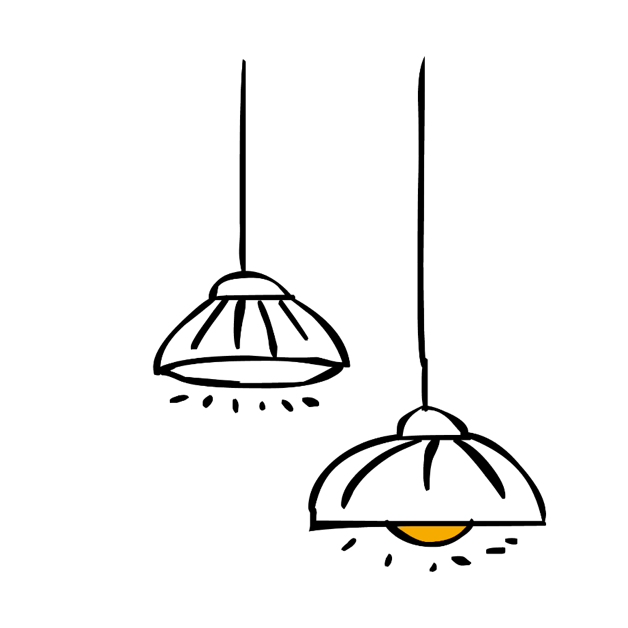 Hữu Trấp, Quế Võ, Bắc Ninh, 
Tích Sơn , Vĩnh Yên , Vĩnh Phúc
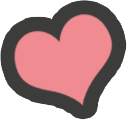 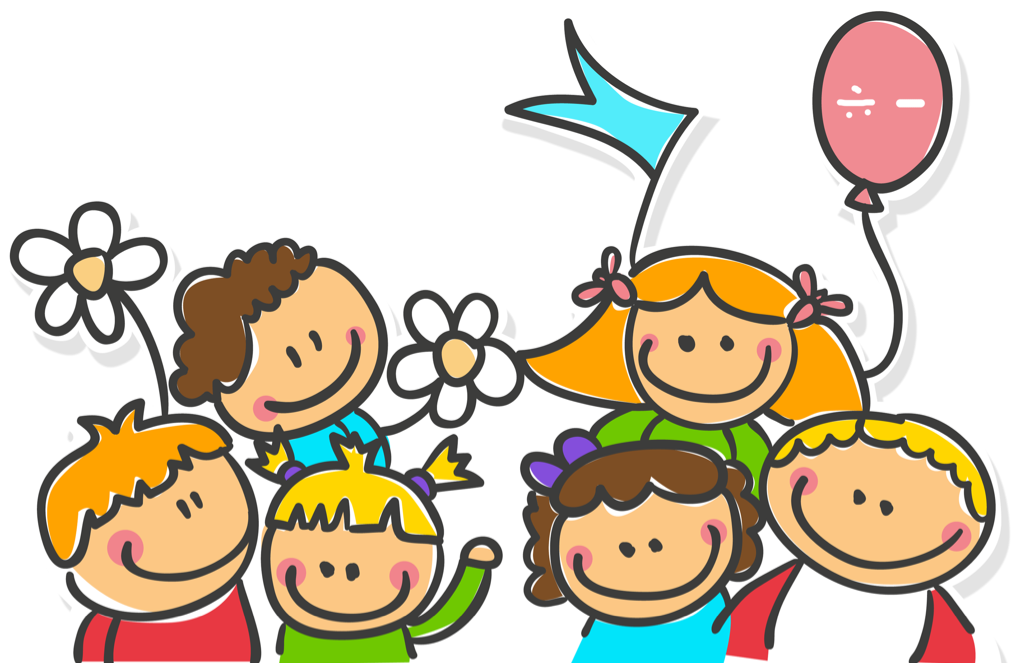 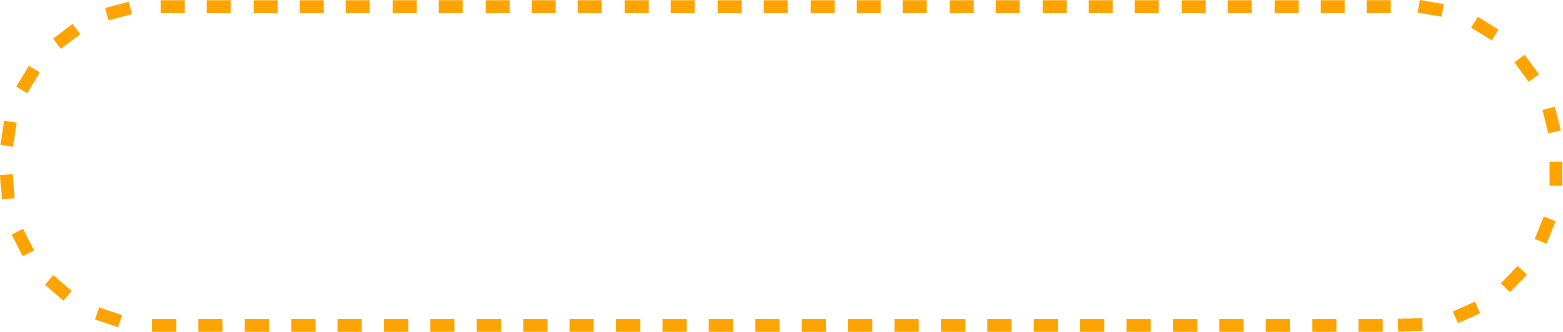 ganh đua
khuyến khích
trai tráng
Luyện viết từ khó
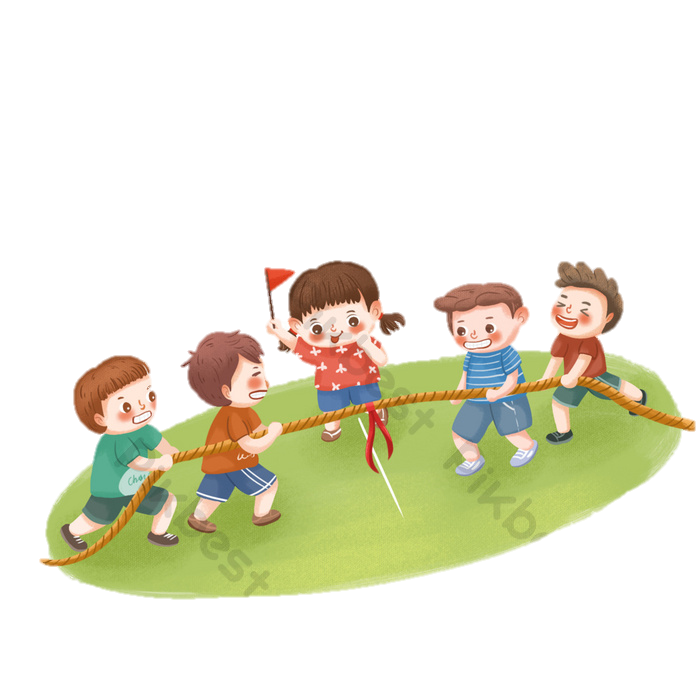 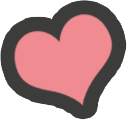 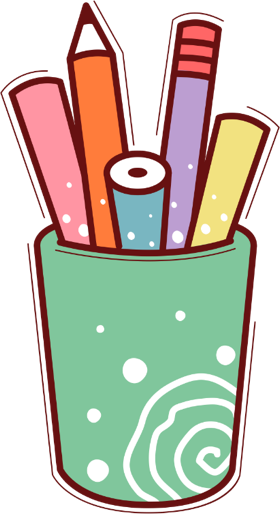 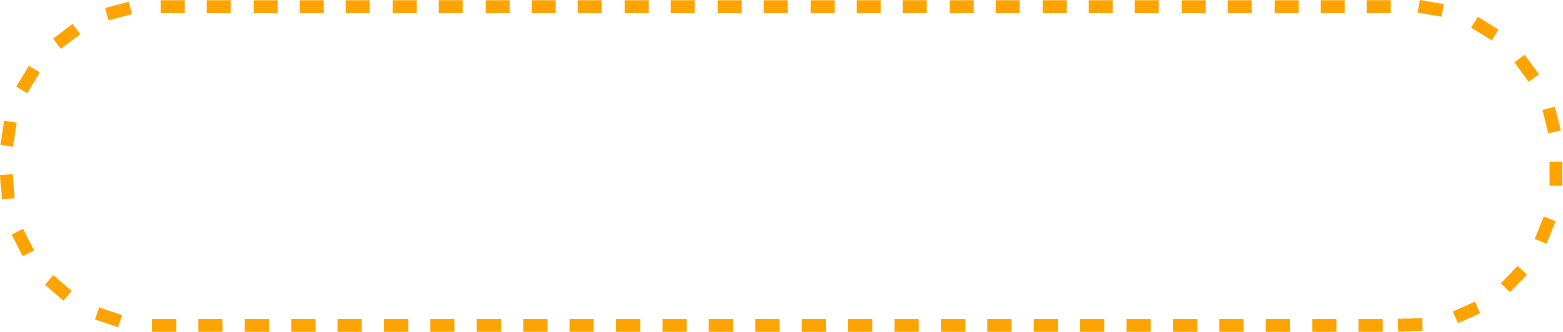 Viết chính tả
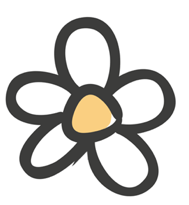 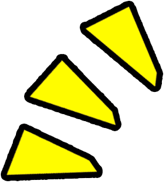 Chính tả: Kéo co
Hội làng Hữu Trấp thuộc huyện Quế Võ, tỉnh Bắc Ninh thường tổ chức thi kéo co giữa nam và nữ. Có năm bên nam thắng, có năm bên nữ thắng. Nhưng dù bên nào thắng thì cuộc thi cũng rất là vui. Vui ở sự ganh đua, vui ở những tiếng hò reo khuyến khích của người xem hội.
	Làng Tích Sơn thuộc thị xã Vĩnh Yên, tỉnh Vĩnh Phúc lại có tục thi kéo co giữa trai tráng hai giáp trong làng. Số người của mỗi bên không hạn chế. Nhiều khi, có giáp thua keo đầu, tới keo thứ hai, đàn ông trong giáp kéo đến đông hơn, thế là chuyển bại thành thắng.
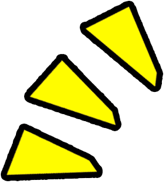 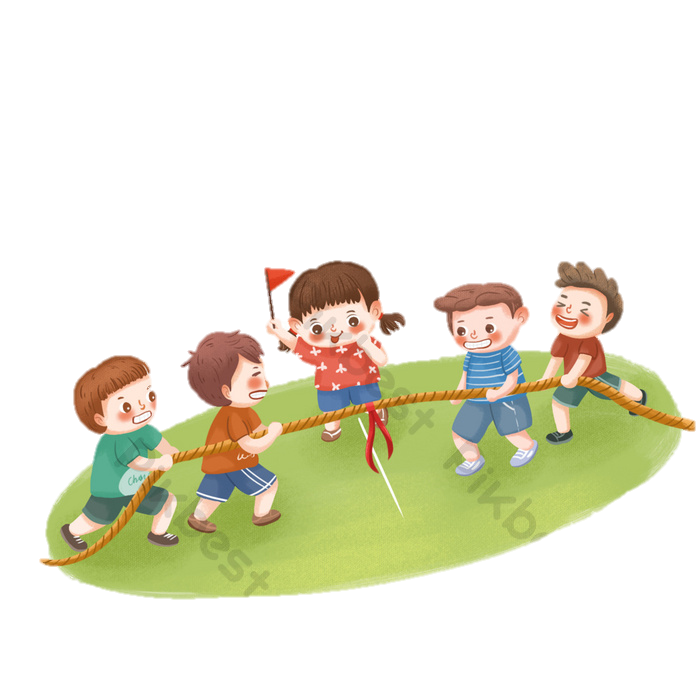 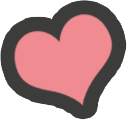 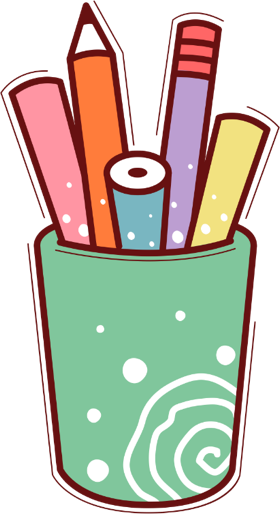 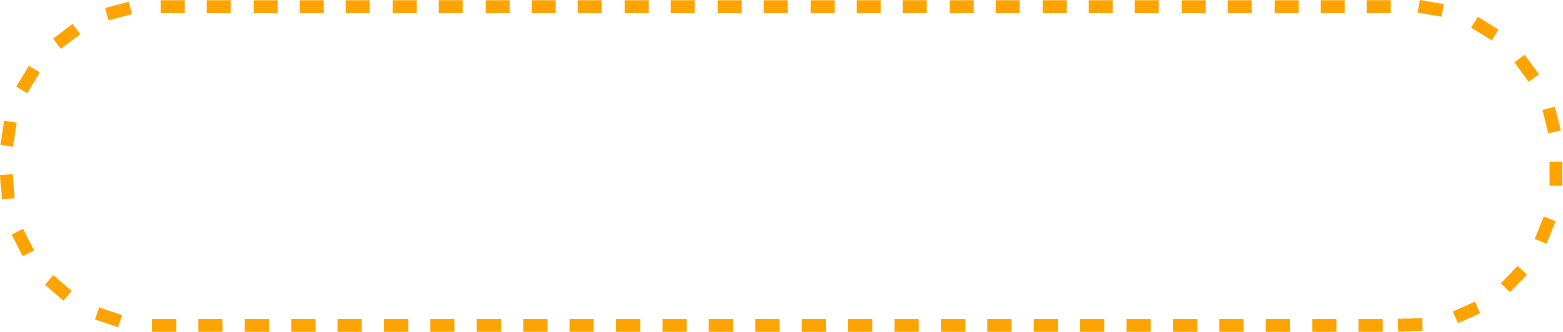 BÀI TẬP CHÍNH TẢ
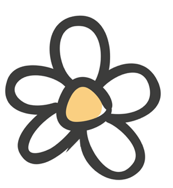 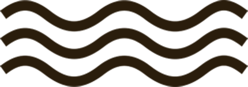 2.Tìm và viết các từ ngữ:
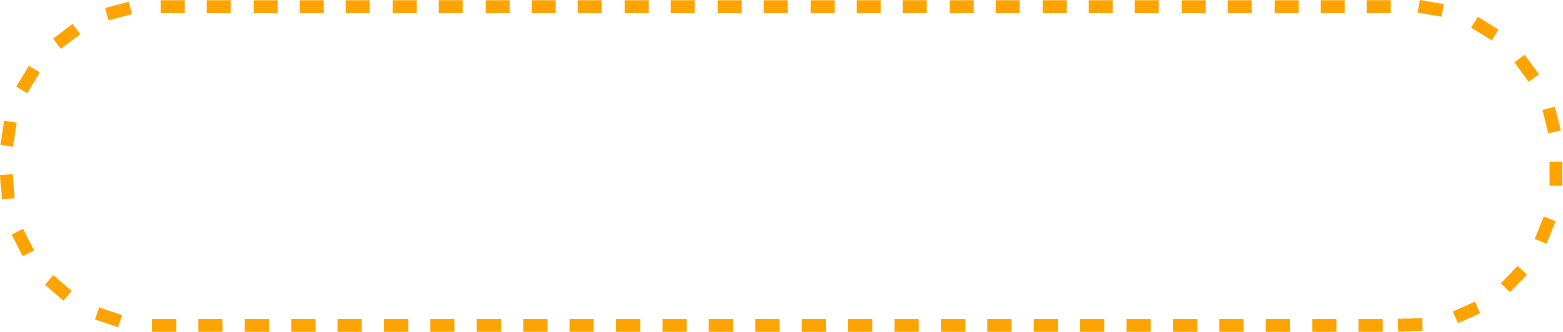 a. Chứa tiếng các âm đầu là r, d hoặc gi, có nghĩa như sau:
    - Trò chơi quay dây qua đầu, mỗi lần dây chạm đất thì nhảy cho dây luồn qua dưới chân.
  -  Môn nghệ thuật sân khấu biểu diễn bằng cách điều khiển các hình mẫu giống như người, vật.
  - Phát bóng sang phía đối thủ để mở đầu hiệp đấu hoặc lượt đấu.
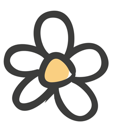 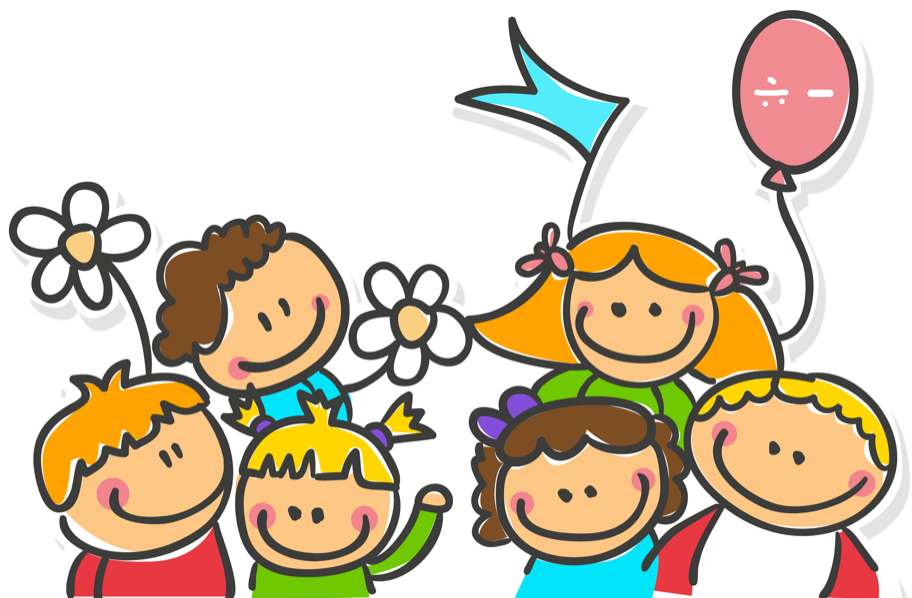 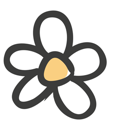 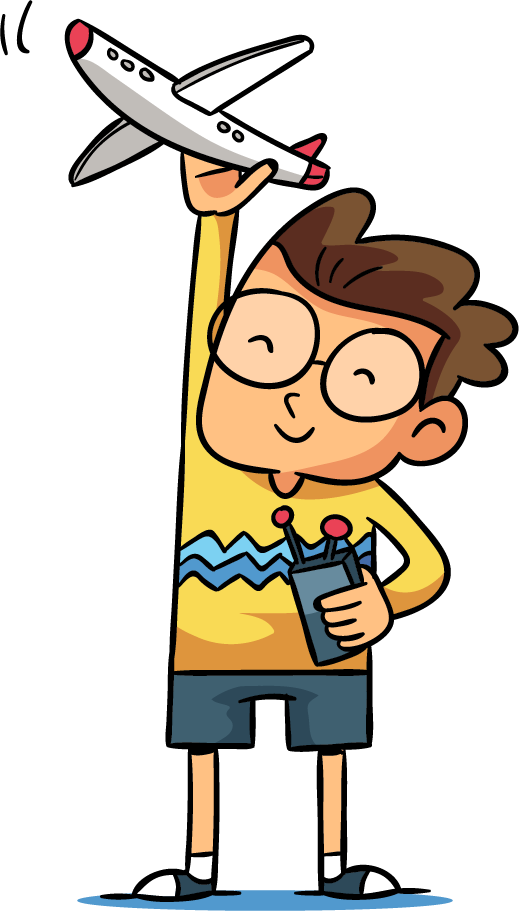 b. Chứa tiếng có các vần ât hoặc âc, có nghĩa như sau:
 -  Ôm lấy nhau và cố sức làm cho đối phương ngã.
 -  Nâng lên cao một chút. 
 -  Búp bê nhựa hình người, bụng tròn, hễ đặt nằm là bật dậy.
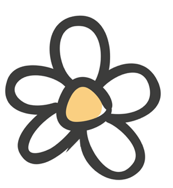 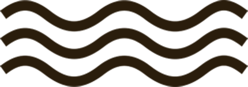 2.Tìm và viết các từ ngữ:
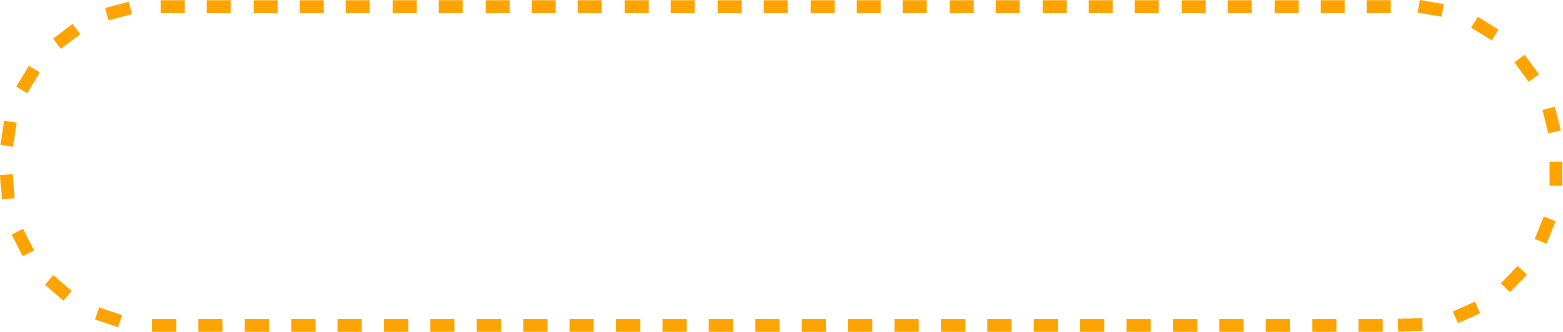 a. Chứa tiếng các âm đầu là r, d hoặc gi, có nghĩa như sau:
    - Trò chơi quay dây qua đầu, mỗi lần dây chạm đất thì nhảy cho dây luồn qua dưới chân.
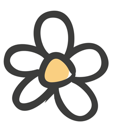 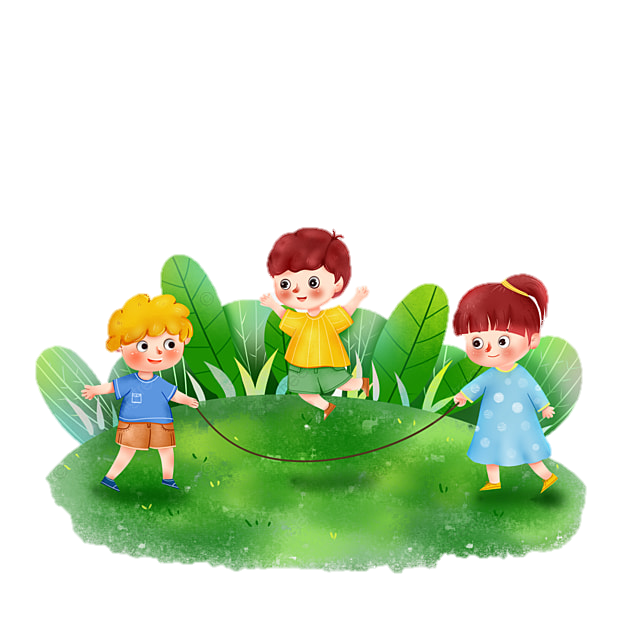 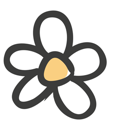 nhảy dây
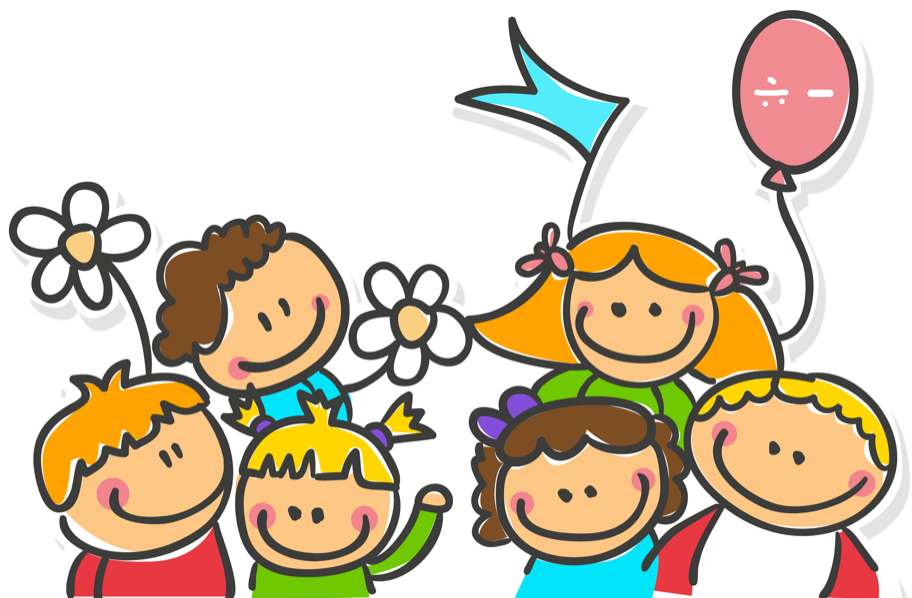 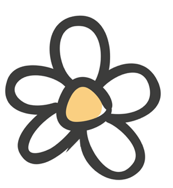 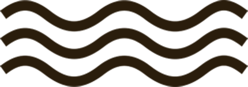 2.Tìm và viết các từ ngữ:
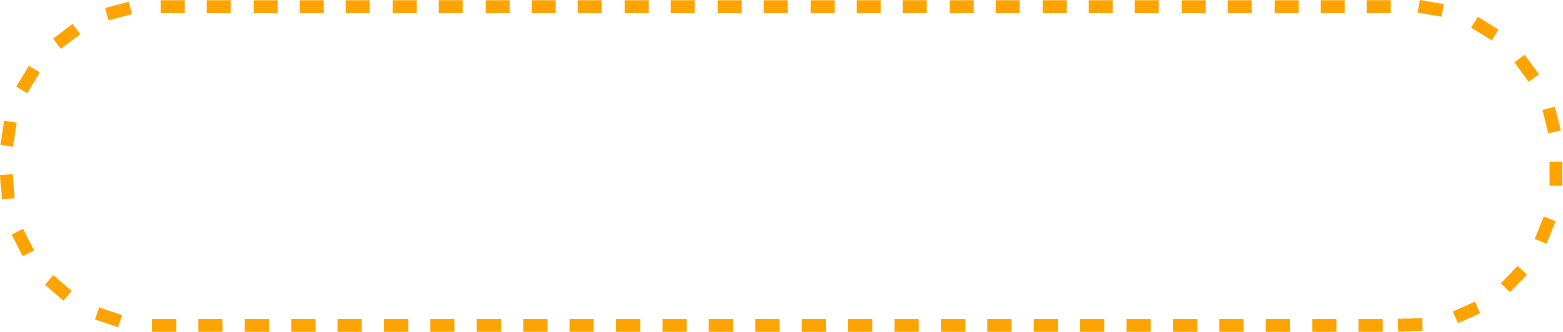 a. Chứa tiếng các âm đầu là r, d hoặc gi, có nghĩa như sau:
-  Môn nghệ thuật sân khấu biểu diễn bằng cách điều khiển các hình mẫu giống như người, vật.
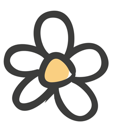 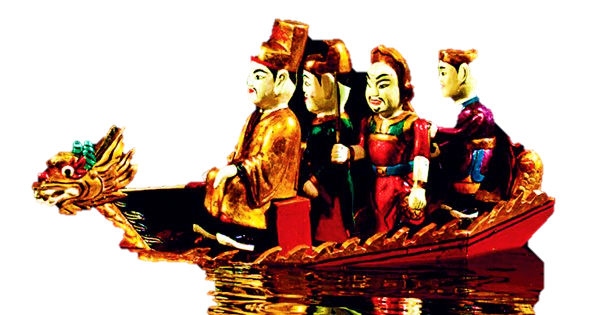 múa rối
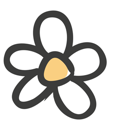 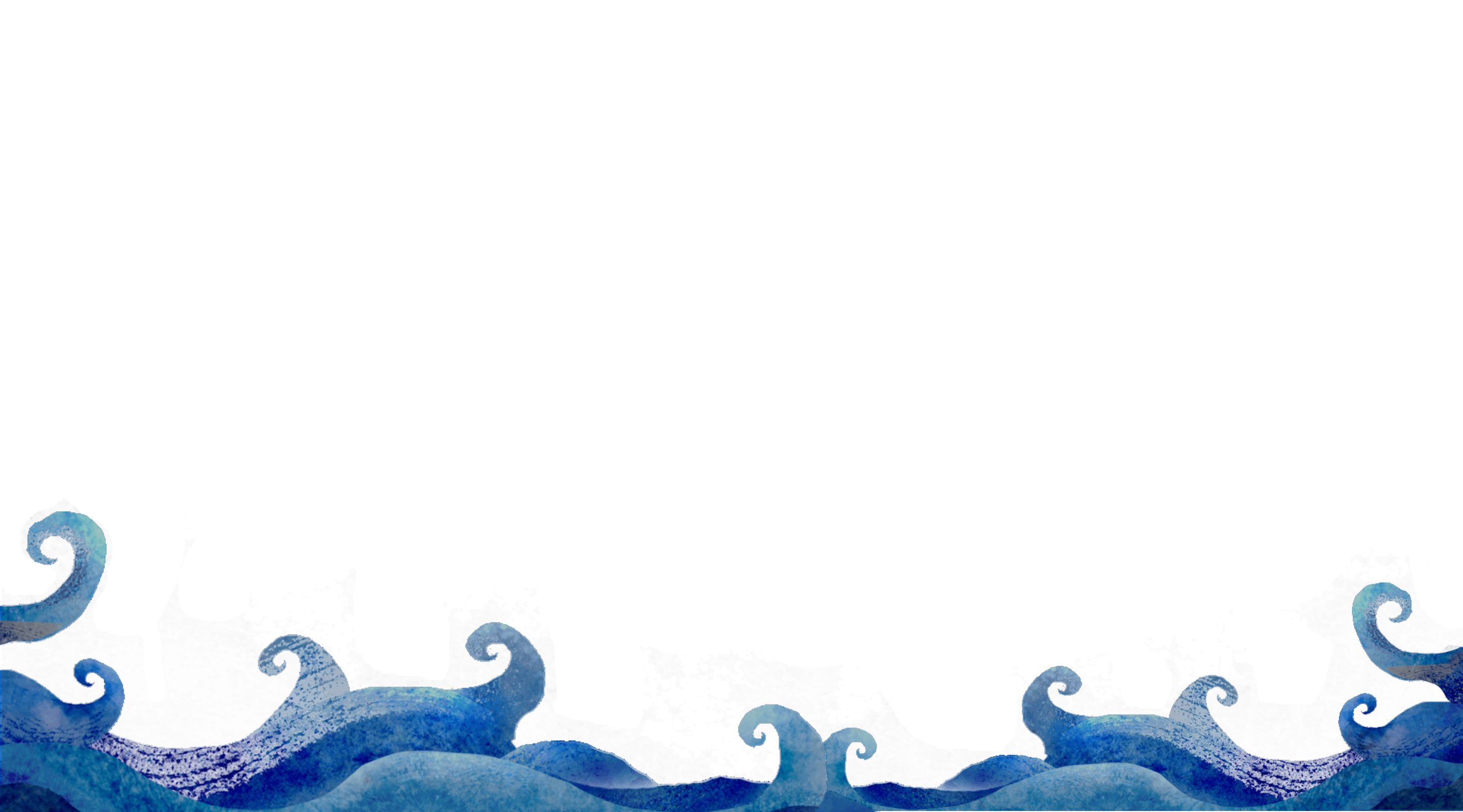 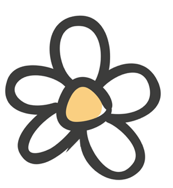 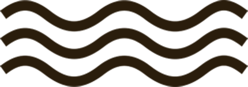 2.Tìm và viết các từ ngữ:
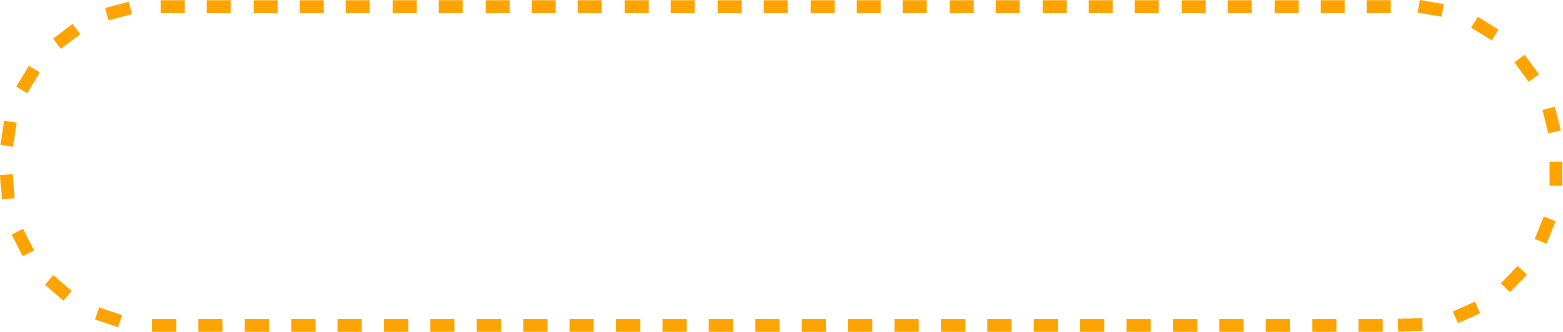 a. Chứa tiếng các âm đầu là r, d hoặc gi, có nghĩa như sau:
- Phát bóng sang phía đối thủ để mở đầu hiệp đấu hoặc lượt đấu.
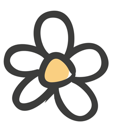 giao bóng
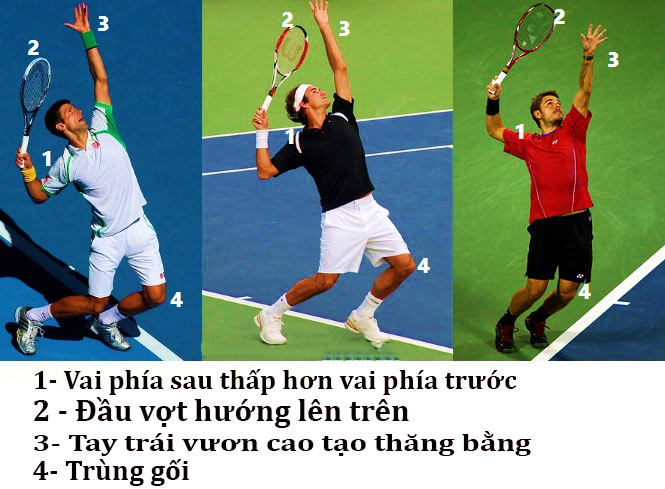 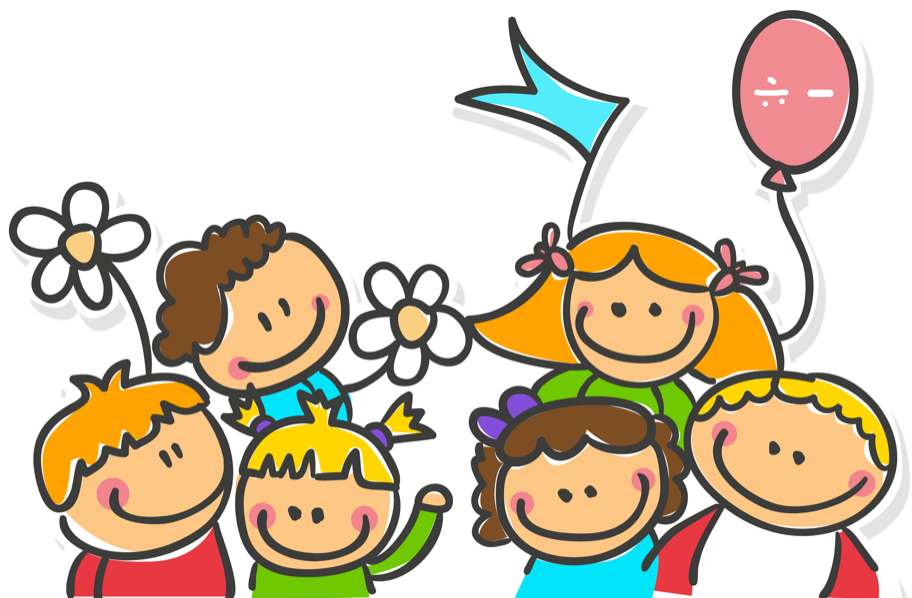 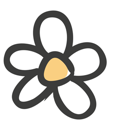 b. Chứa tiếng có các vần ât hoặc âc, có nghĩa như sau:
 -  Ôm lấy nhau và cố sức làm cho đối phương ngã.
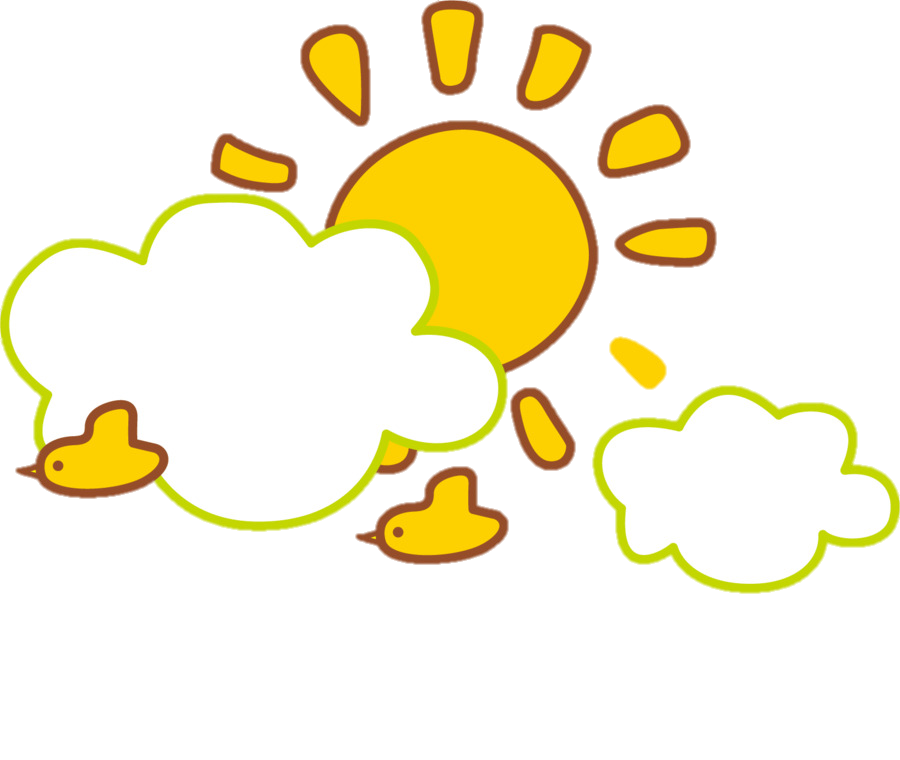 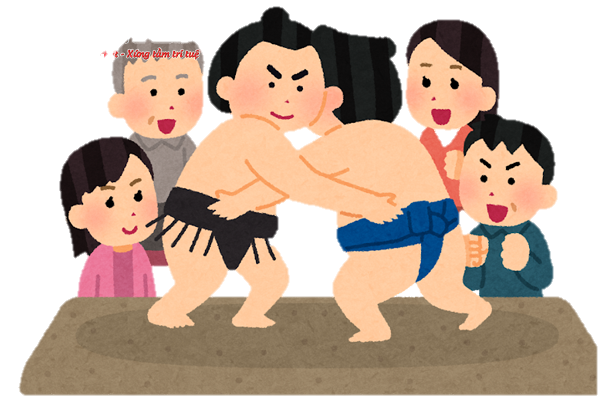 đấu vật
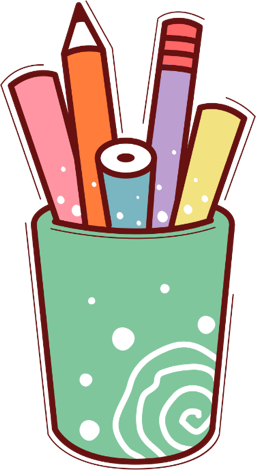 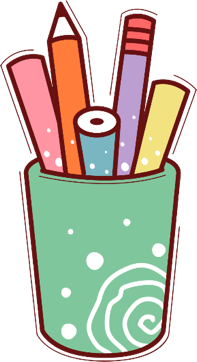 b. Chứa tiếng có các vần ât hoặc âc, có nghĩa như sau:
-  Nâng lên cao một chút.
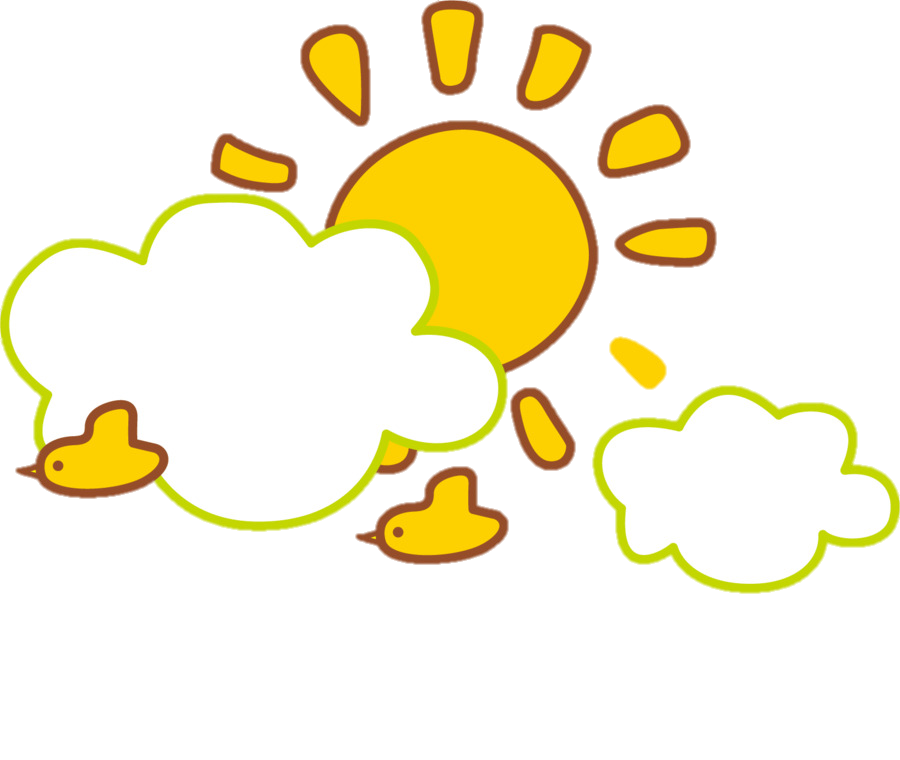 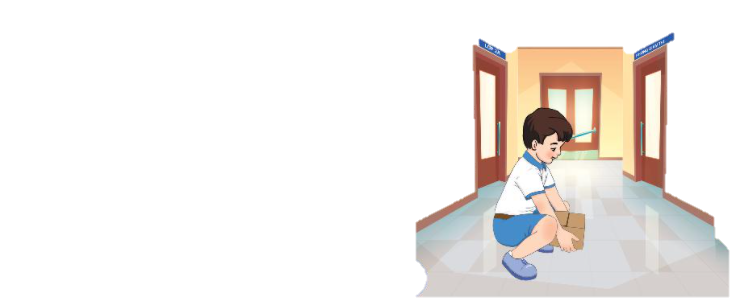 nhấc
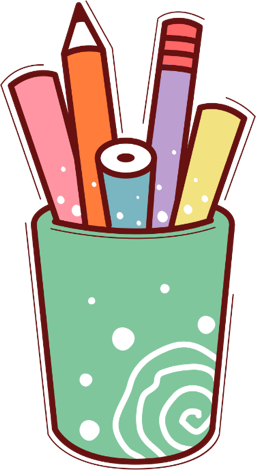 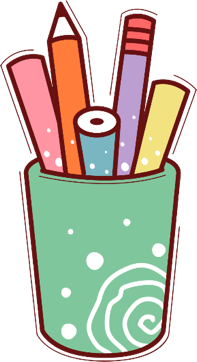 b. Chứa tiếng có các vần ât hoặc âc, có nghĩa như sau:
-  Búp bê nhựa hình người, bụng tròn, hễ đặt nằm là bật dậy.
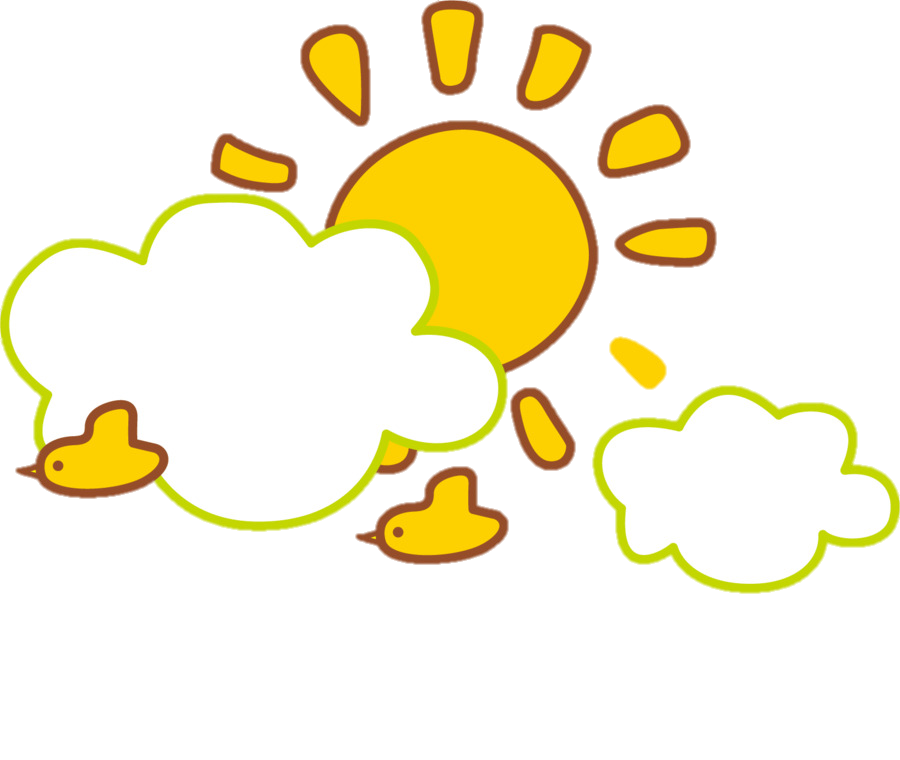 lật đật
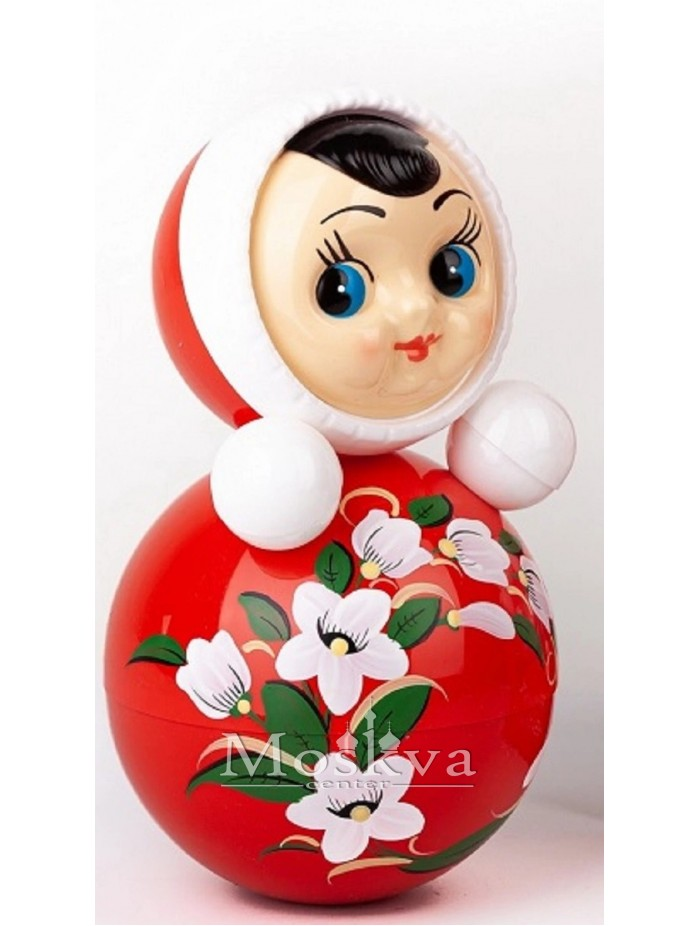 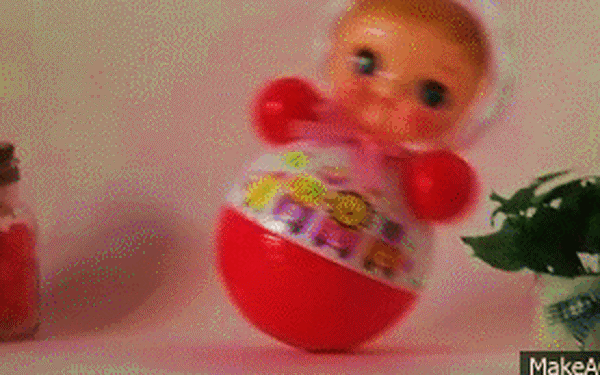 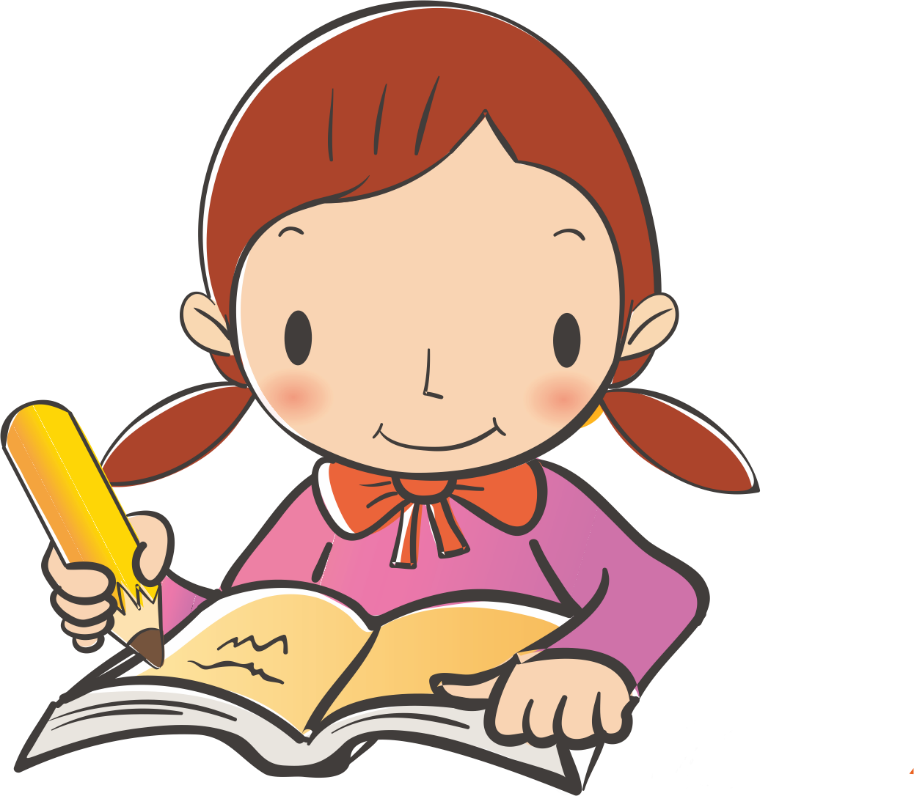 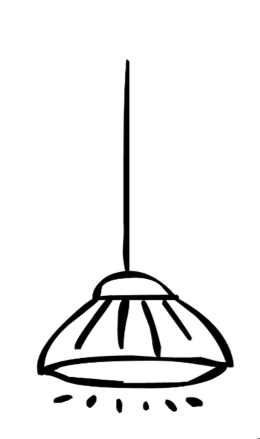 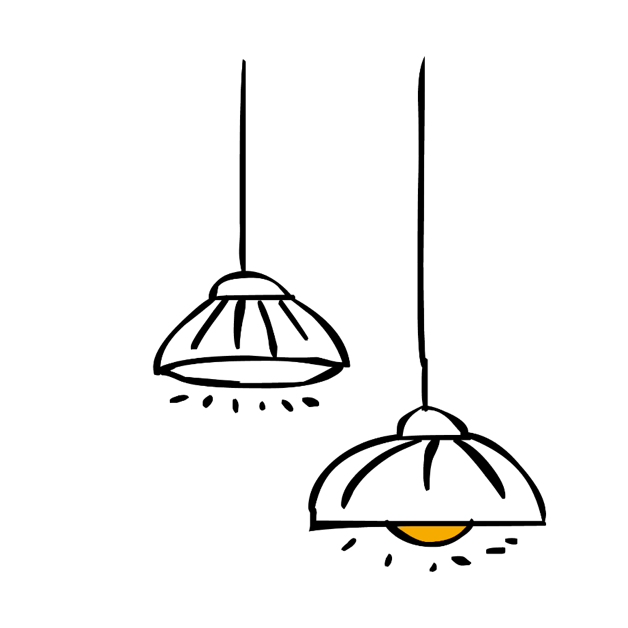 Chúc các em học tốt
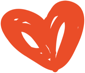 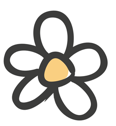 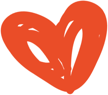 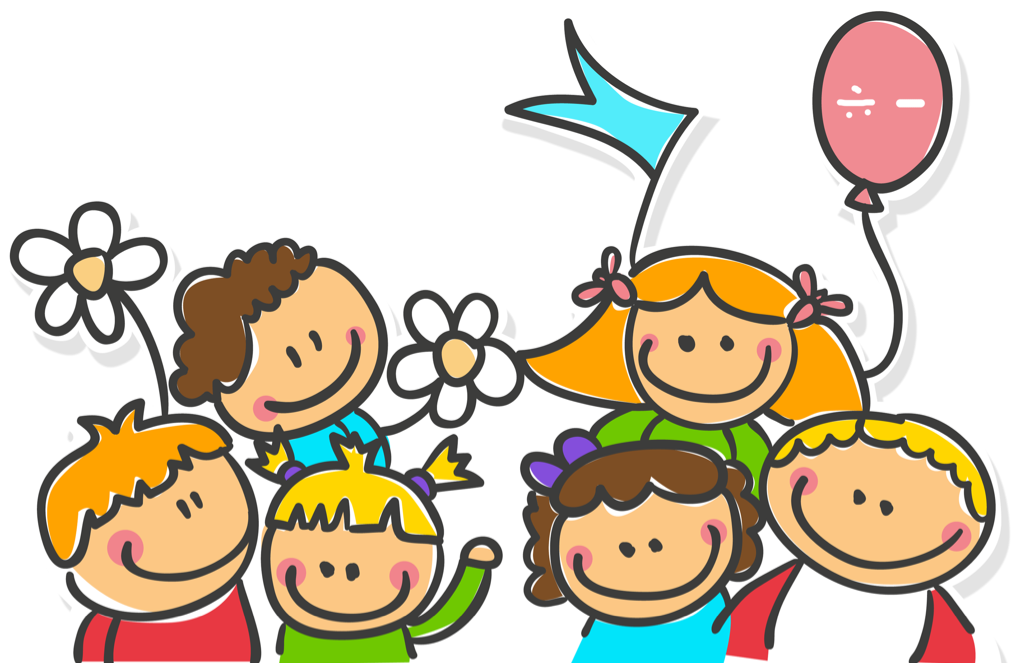 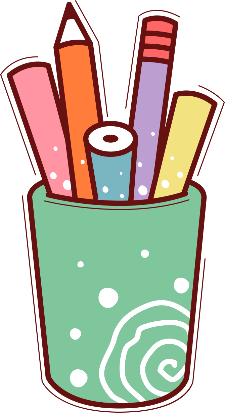 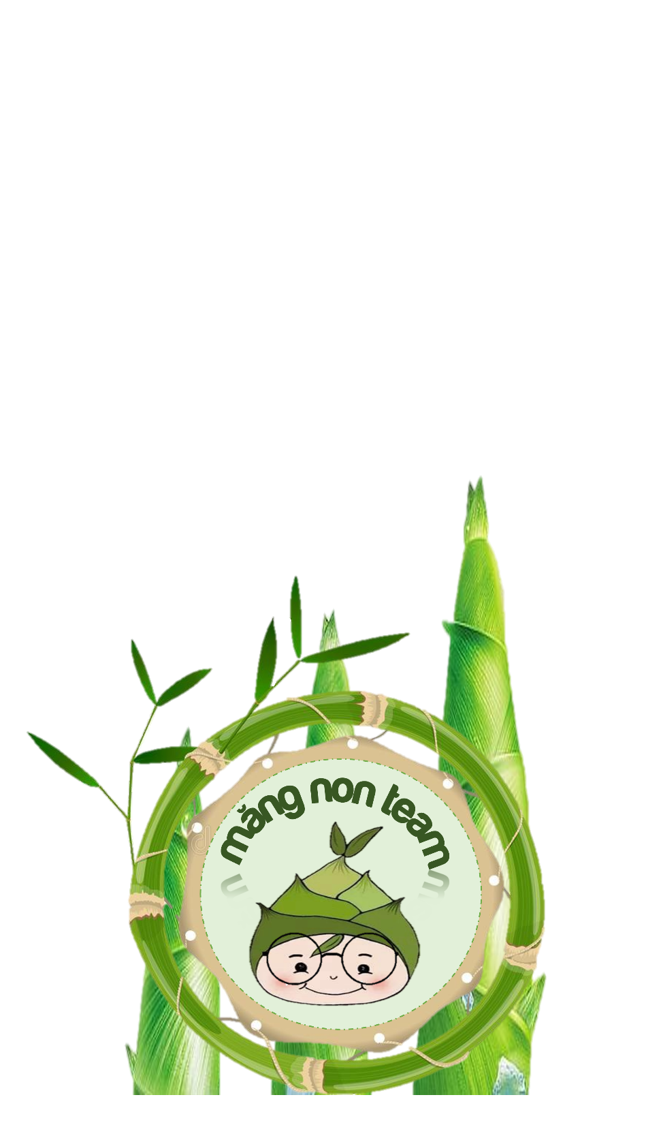 MĂNG NON – TÀI LIỆU TIỂU HỌC
CHUYÊN GIÁO ÁN ĐIỆN TỬ THEO TUẦN KHỐI 4 
BÀI THAO GIẢNG – ELEARNING
Nhóm chia sẻ tài liệu - Qùa tặng: Măng Non – Tài liệu Tiểu học
Page: Măng Non – Tài liệu Tiểu học 
SĐT ZALO : 0382348780 - 0984848929
Những quà tặng tiếp theo sẽ được MĂNG NON cập nhật tại nhóm Măng Non – Tài liệu Tiểu học sau:https://www.facebook.com/groups/629898828017053Mời thầy cô tham gia nhóm để chủ động cập nhật bài giảng điện tử lớp 4 và quà tặng hằng tuần mới nhất nhé!
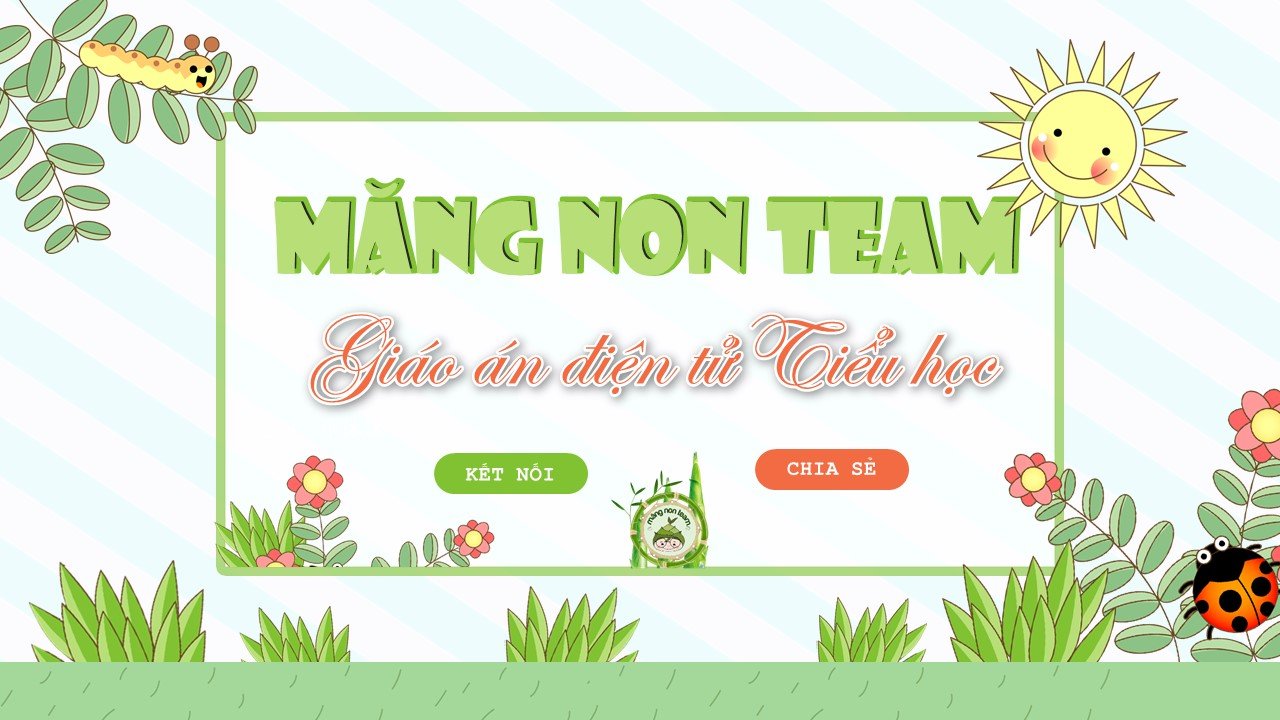